Fig. 1. Comparison of eGFR between IgAN recurrence and non-recurrent patients.
Nephrol Dial Transplant, Volume 27, Issue 6, June 2012, Pages 2553–2558, https://doi.org/10.1093/ndt/gfr664
The content of this slide may be subject to copyright: please see the slide notes for details.
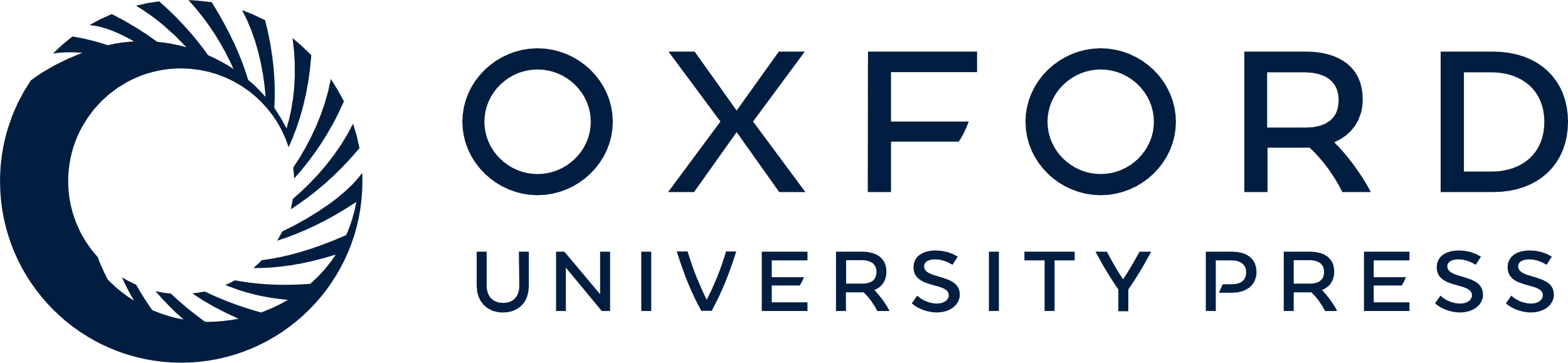 [Speaker Notes: Fig. 1. Comparison of eGFR between IgAN recurrence and non-recurrent patients.


Unless provided in the caption above, the following copyright applies to the content of this slide: © The Author 2011. Published by Oxford University Press on behalf of ERA-EDTA. All rights reserved. For Permissions, please e-mail: journals.permissions@oup.com]